Seasonal Malaria Chemoprevention (SMC) 
2023 Campaign
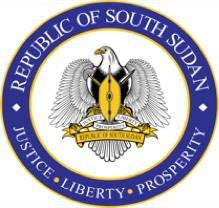 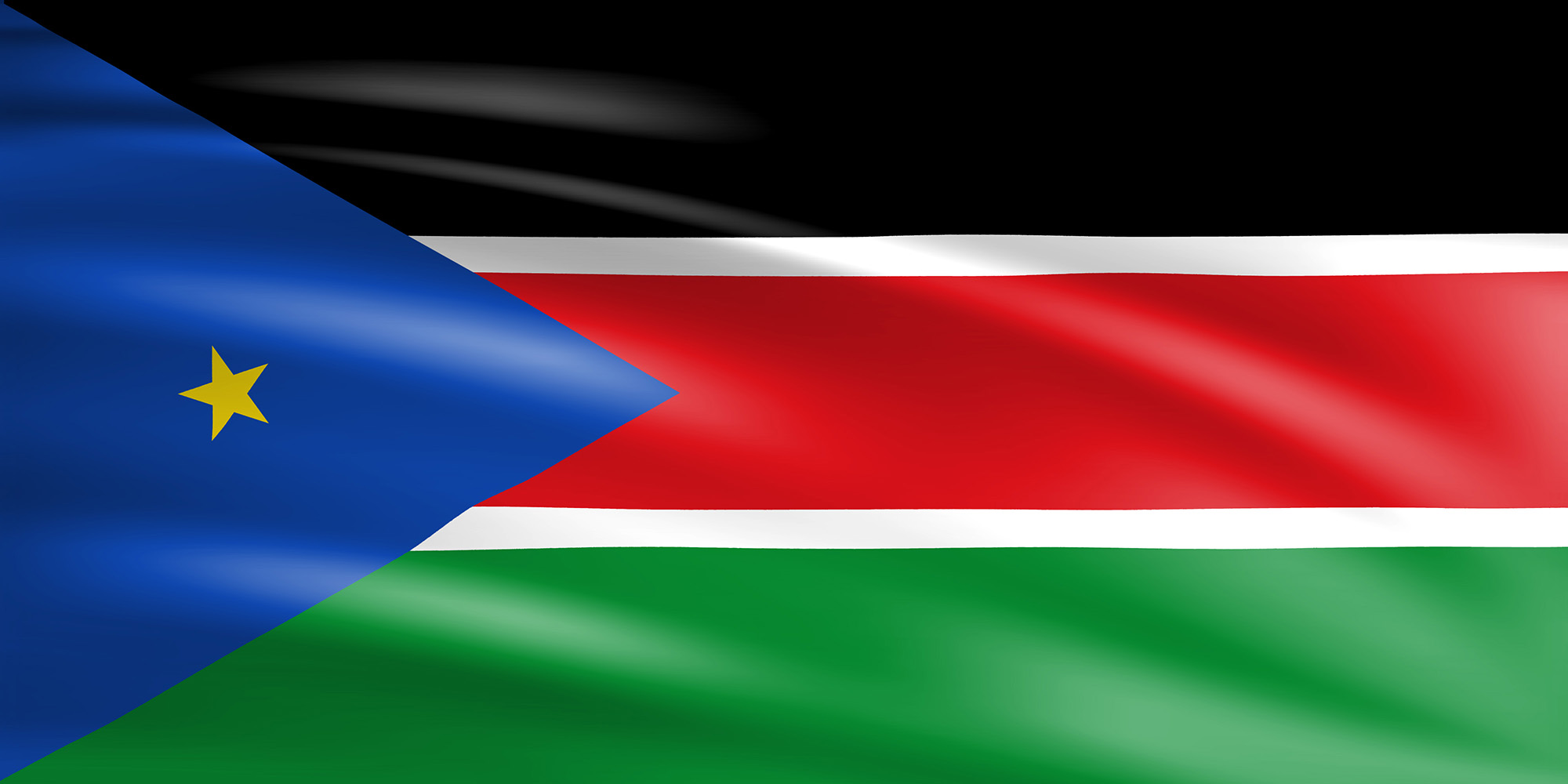 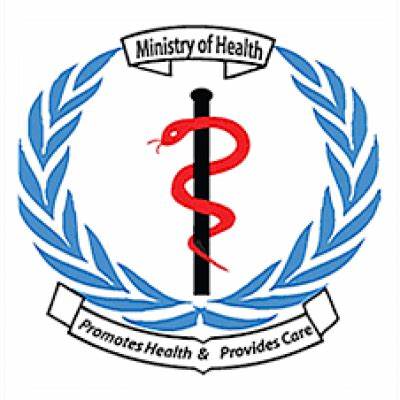 Emergency And Hard-to-Reach Populations
South Sudan
Dr. Aleu Pioth Akot 
Director General -SMOH Northern Bahr el Ghazal State
Prepared for the 2024 SMC Alliance Meeting – Abuja, Nigeria
Summary information for 2023 and plans for 2024 campaigns
Country map showing SMC implementing Counties
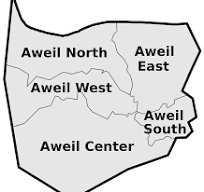 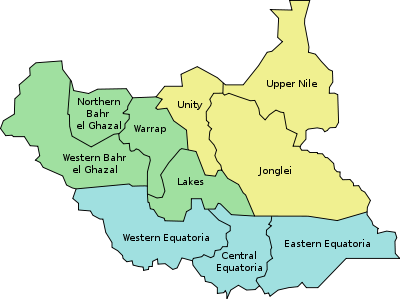 Focus Initial Implemntation experience
Key Lesson learnt in 2023: Focus initial implemntation
What was a problem you were trying to solve? 

Reduce malaria infection morbidity and mortality among children aged 3-59 months who are in high risk in rainy season  through Improved access to  SMC medicine

Mitigate economic shocks faced by households exacerbated by high out of pocket costs (for treating malaria).
Key lessons learnt in 2023: Focus initial implementation
What was the design of the implementation?

Door to door approach for directly observed SPAQ administration 

Community-led approach for SPAQ distribution and administration

Behavioral change communication 


Local ownership through local actors leading engagements and accountability efforts
Key lessons learnt in 2023: Focus initial implementation
What was impact of SMC?

SMC was significantly associated with 82% lower odds of caregiver-reported RDT-confirmed malaria (SMC effectiveness study South Sudan 2024) 

40% reduction in malaria incidences in Aweil South County between 2022 and 2023(DHIS2)

100% administrative coverage for 2023 Round [67,563/63,133]

High demand of SMC from community

No adverse drug effects were registered
Key lessons learnt in 2023: Focus initial implementation
What challenges did you face?

Due to limited resources unmet need for SMC from communities not targeted was not met

Prolonged flood limited access to beneficiaries for SPAQ

Low capacity of volunteers affected quality of services provided [Some couldn’t appropriately read and write] 

Low interest by caregivers affected coverage due to unmet high expectations [they wanted to directly benefit from the intervention]
[Speaker Notes: A few caregivers sometimes were not interested in SMC because there was no direct benefit for them]
Key lessons learnt in 2023: Focus initial implementation
Lessons Learned

Local actors [Religious & cultural] were instrumental in attaining SMC acceptance and uptake – their opinions are WEIGHTY

After seeing the effectiveness of SMC, some caregivers would enroll children 60 months plus in anticipation they would be protected from malaria.  

Some caregivers didn’t see the need of using mosquito after their children received SPAQ thus a call to orient them on comprehensive mitigation of malaria

Upon experiencing the effectiveness of SMC, government stakeholders advocated for the scaleup to non targeted locations
Key lessons learnt in 2023: Focus initial implementation
What would you do differently in the future?
Co-opt health facilities to share SMC information during health education sessions and during outreaches

Employ sustainable peer-led capacity building efforts led by BHWs

Considerations for a caregiver-led approach for SPAQ administration could be more sustainable.
 
South Sudan has highest child, infant and maternal mortality ; and lowest  poverty index in the world
                                             So
There is high need / demand of SMC  and expansion in all high burden states
Thank you
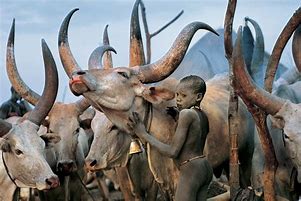